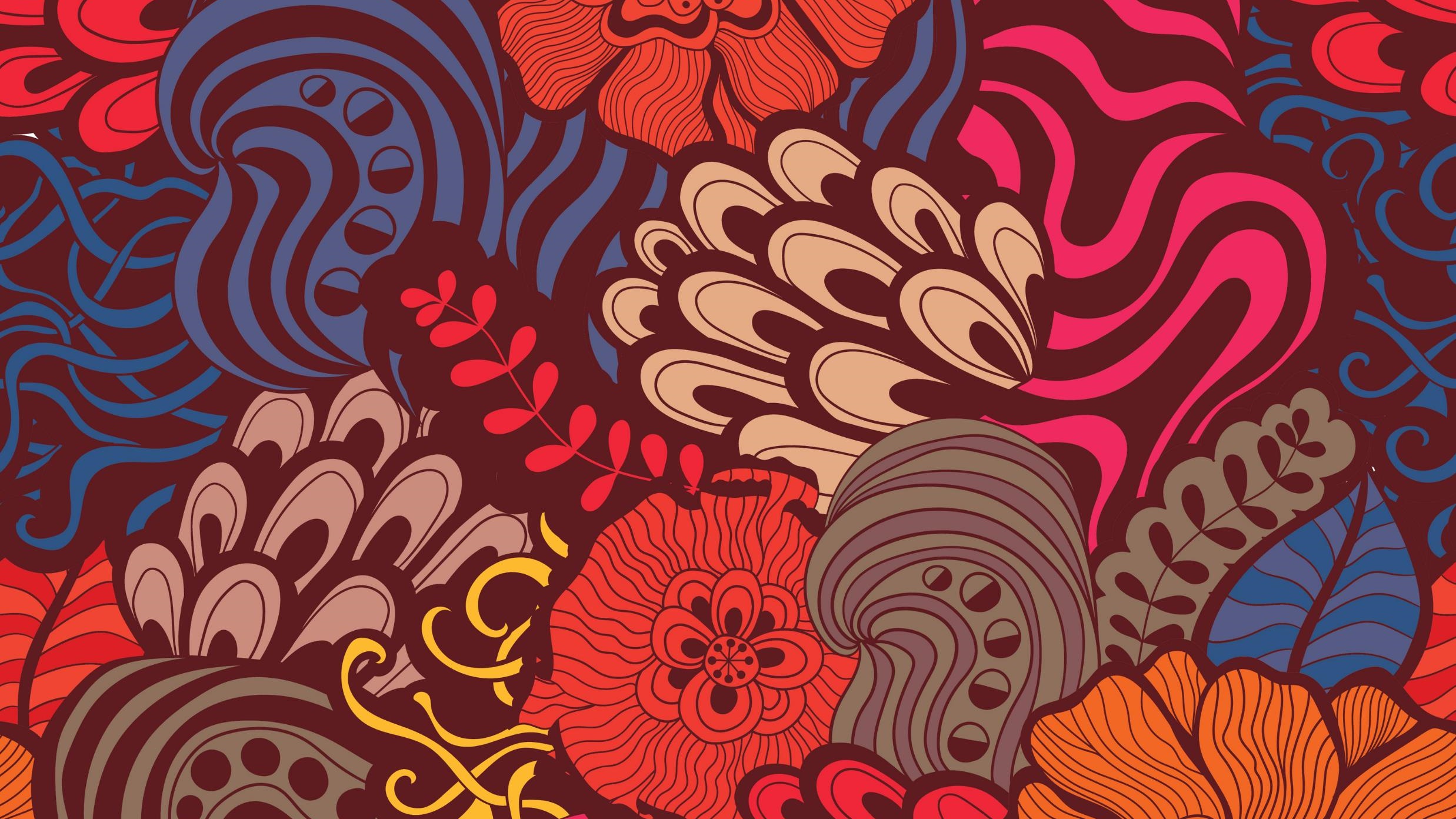 MESSAGE FACTORS IN 
PERSUASIVE COMMUNICATION
M-7
MESSAGE FACTORS IN PERSUASIVE COMMUNICATION
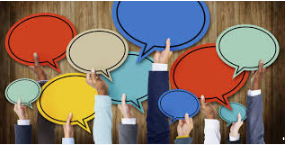 Fundamental of the message
MESSAGE FACTORS IN PERSUASIVE COMMUNICATION
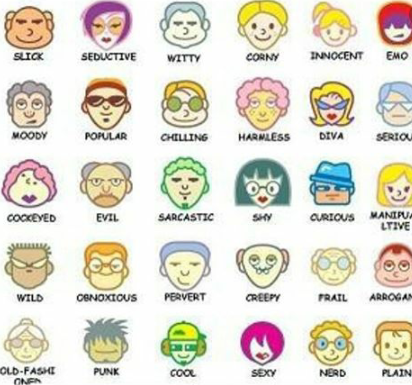 Emotional Message Appeal
FEAR APPEALS
Teori yang menjelaskan bahwa dalam pesan persuasif dapat menunjukkan suatu visual atau pesan yang sifatnya mengancam/memberikan rasa takut pada audiens

Asumsi teori Fear Appeals :
Besarnya tingkat bahaya dari peristiwa yang digambarkan
Menggambarkan kemungkinan terjadinya peristiwa
Adanya efektifitas sebuah respon yang telah direncanakan
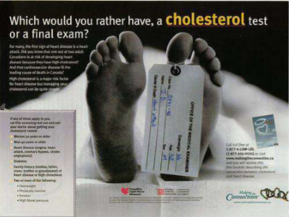 FEAR APPEALS
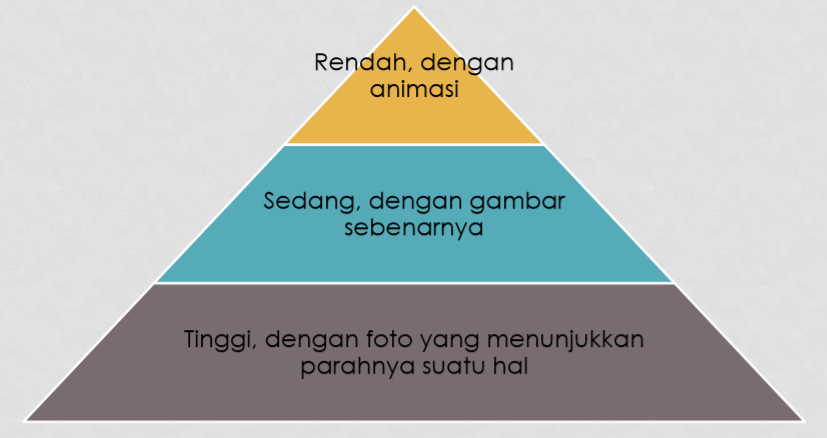 FEAR APPEALS TINGGI
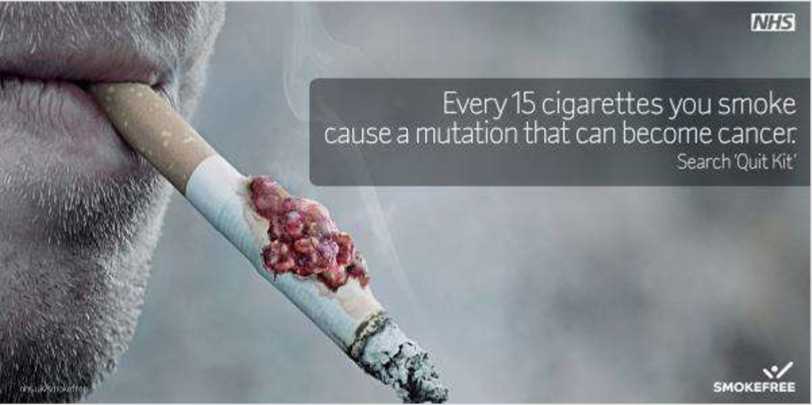 FEAR APPEALS TINGGI
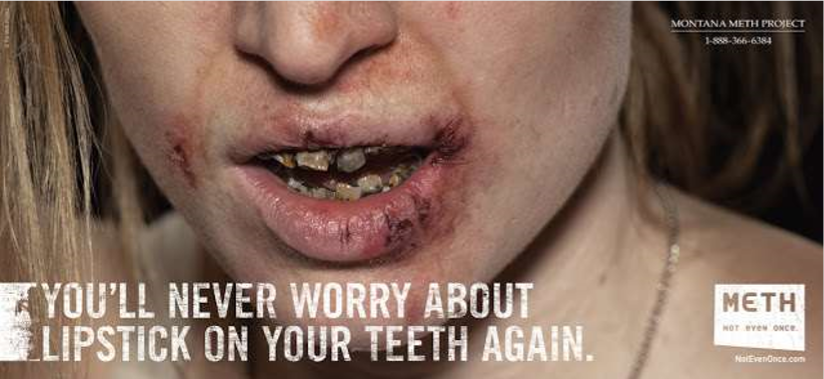 GUILT APPEALS
Terjadi ketika seseorang merasakan penyesalan bahwa dia gagal melakukan apa yang seharusnya atau harus dilakukannya

Misalnya ketika dia melanggar beberapa prinsip sosial, etika atau moral atau peraturan hukum
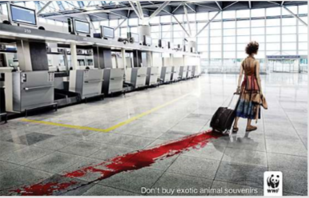 GUILT APPEALS
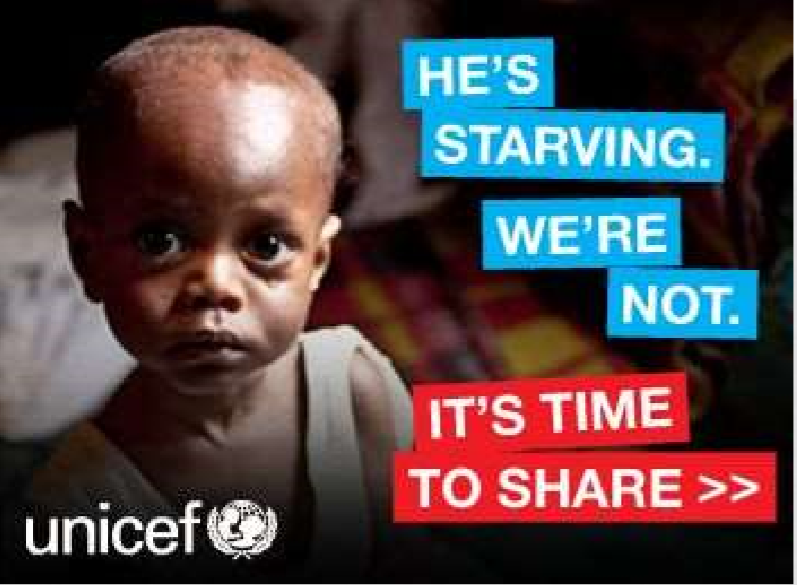 ENAM PRINSIP PESAN PERSUASIF
ROBERT B CIALDINI
RECIPROCATION
Prinsipnya komunikasi persuasif yang kita sampaikan dapat meberikan nilai tukar lebih untuk barang yang anda ingin tawarkan

Posisikan diri Anda sebagai customer, dan ajukan pertanyaan kepada diri Anda “Hal tambahan apa yang ingin Anda dapatkan sehingga Anda mau melakukan pembelian ?”
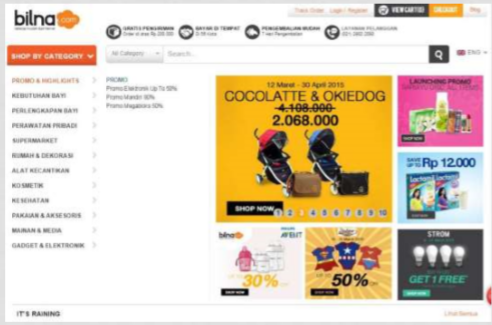 ENAM PRINSIP PESAN PERSUASIF
ROBERT B CIALDINI
SOCIAL PROOF
Social proof terjadi ketika audiens Anda dipengaruhi oleh tindakan orang lain dean mereka cenderung untuk melakukan hal yang sama

Contoh : endorse artis idola, penerapan rating dalam e-commerce
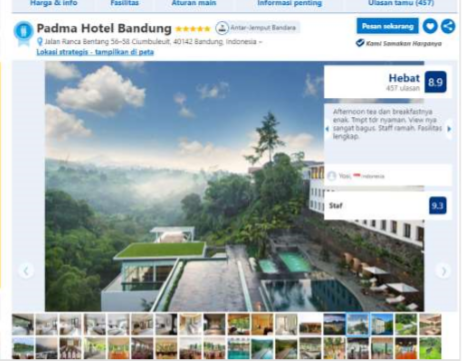 ENAM PRINSIP PESAN PERSUASIF
ROBERT B CIALDINI
Kita pasti mengharapkan setiap konsumen untuk membeli produk dalam website untuk setiap kunjungan. Kita tidak ingin mereka mulai ragu untuk membeli produk tersebut

Untuk mengatasi keraguan, sebaiknya gunakan pertanyaan retoris yang dapat meningkatkan Persuasi, proses pesan, menciptakan hubungan yang kuat dan sikap resisten

Contoh pertanyaan retoris :
Bagaimana  jika Anda tidak perlu lagi mengantri di supermarket untuk berbelanja bulanan ?
Apakah Anda lapar dan malas untuk jalan keluar?
COMMITMENT & CONSISTENCY
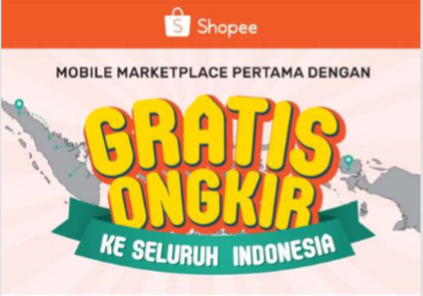 ENAM PRINSIP PESAN PERSUASIF
ROBERT B CIALDINI
BEING LIKEABLE
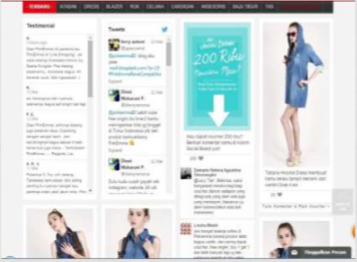 Buatlah pesan persuasive Anda yang mudah dipahami dan disukai oleh setiap pengunjung dengan membuat pesan yang lebih komunikatif, memberikan respon cepat dan fokus pada pengalaman  setiap pembeli
ENAM PRINSIP PESAN PERSUASIF
ROBERT B CIALDINI
BRAND AUTHORITY
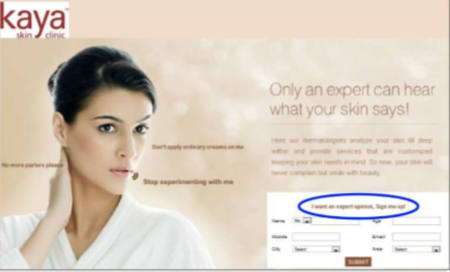 Membangun otoritas brand dengan memberikan image pemahaman mendalam tentang permasalahan yang dihadapi oleh customer
ENAM PRINSIP PESAN PERSUASIF
ROBERT B CIALDINI
CREATING SCARCITY
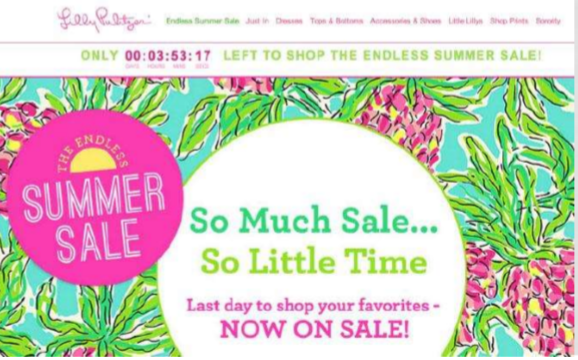 Rasa takut kehilangan atau the Fear Of Missing Out (FOMO) adalah motivator yang sangat kuat bagi potensial customer Anda
Konsumen cenderung akan membeli secara langsung dalam keadaan waktu, diskon atau stock yang terbatas
PESAN NON VERBAL
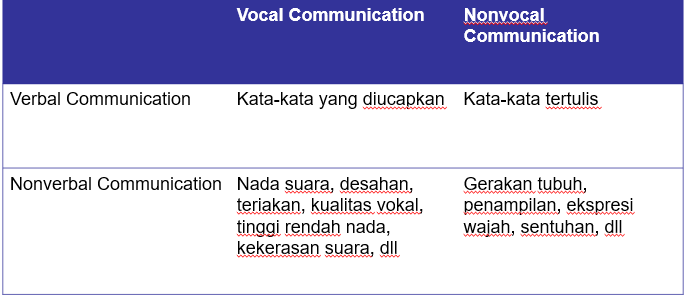 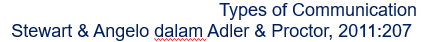 KARAKTERISTIK KOMUNIKASI NONVERBAL
Kemampuan non verbal sangat penting
Setiap perilaku memiliki nilai komunikatif
Komunikasi non verbal terutama bersifat relasional
Komunikasi non verbal memiliki banyak fungsi
Komunikasi non verbal dapat memberikan petunjuk kebohongan
Komunikasi non verbal memiliki pesan ambigu
FUNGSI KOMUNIKASI NON VERBAL
Repeating
Complementing
Substituting
Accenting
Regulating
Contradicting
PENGARUH GENDER PADA 
KOMUNIKASI NONVERBAL
Berdasarkan penelitian (Adler & Proctor, 2011), dibandingkan pria, wanita :

Lebih banyak senyum
Menggunakan lebih ekspresi wajah
Menggunakan lebih banyak gerakan tangan dan kepala
Lebih sering menyentuh
Berdiri lebih dengan orang lain
Ekspresif secara verbal
Lebih menggunakan kontak mata
PENGARUH GENDER KOMUNIKASI NONVERBAL
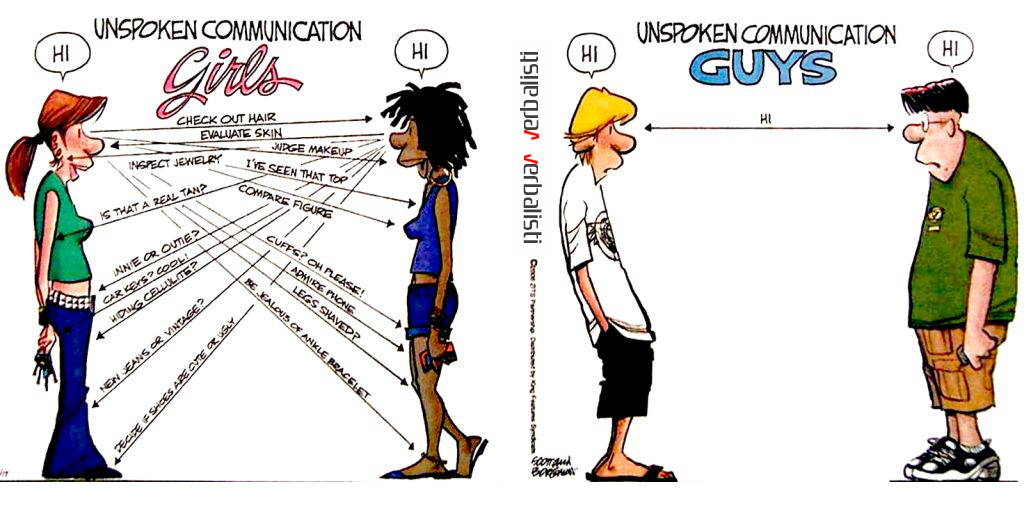 https://verbalistseducation.com/2014/09/16/nonverbal-communication-women-vs-men/
PENGARUH BUDAYA PADA 
KOMUNIKASI NONVERBAL
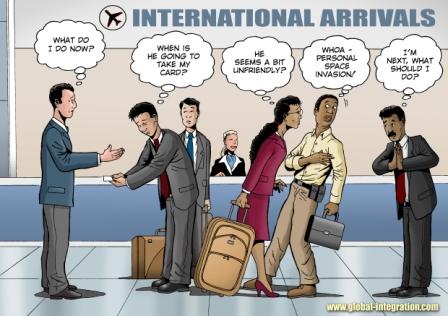 Beda budaya, beda pula komunikasi nonverbalnya
Perilaku nonverbal yang sama, bisa jadi berbeda arti dalam budaya yang berbeda
Adler & Proctor, 2011:216
PESAN NON VERBAL
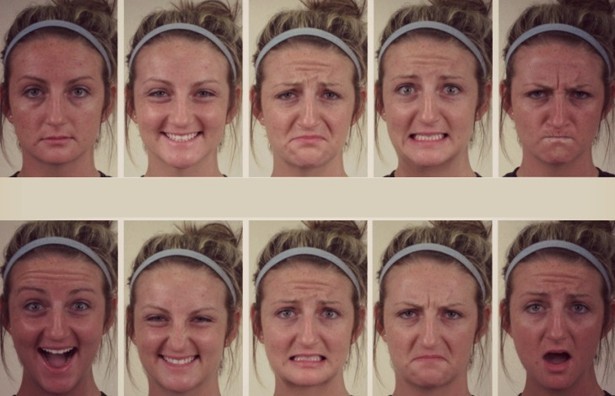 Facial Expression and Eyes Behavior
Bodily Communication
Proxemics
Physical Appearance
Artifacts
Vocal Features
Tactile Communication
Chronemics
https://www.theatlantic.com/health/archive/2014/03/study-humans-can-make-more-than-20-distinct-facial-expressions/359912/
Larson, 2004:240
DIALEK
Formal Context/ educated speaker
Informal Context/ educated speaker
Formal Context/ uneducated speaker
Informal Context/ uneducated speaker
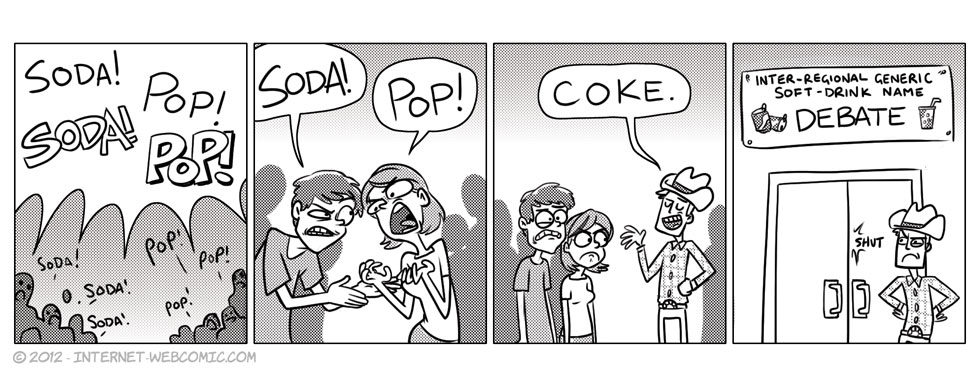 TAKTIK NON VERBAL
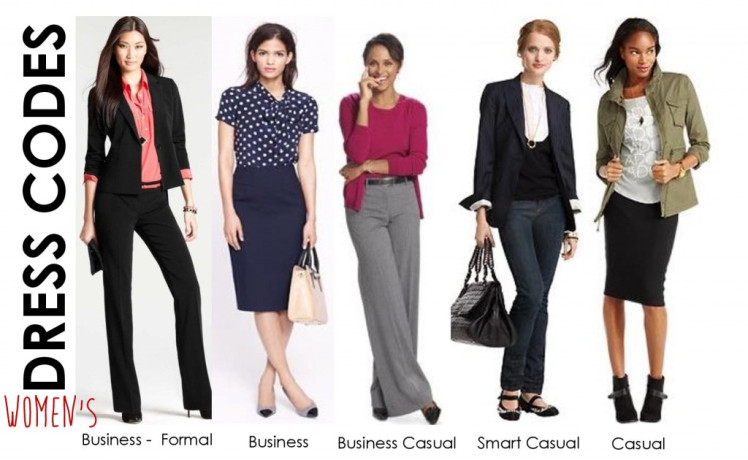 Dress to impress
Creating Image
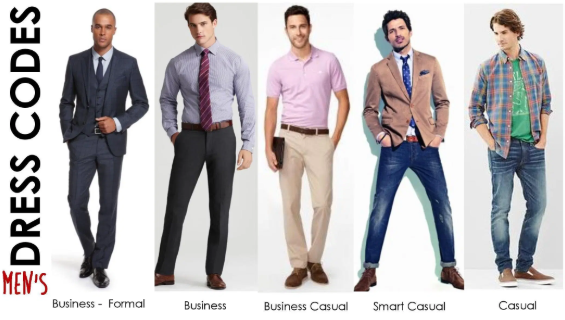 Pesan nonverbal dapat dimanipulasi oleh persuader yang disebut dengan Impression Management.
PESAN NON VERBAL LAINNYA
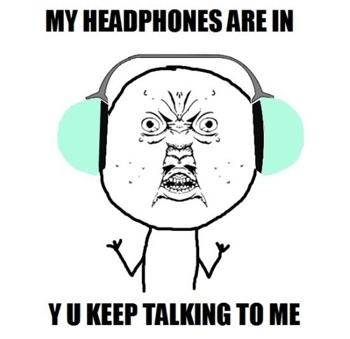 Eye movements

Blocking behavior

Aroma
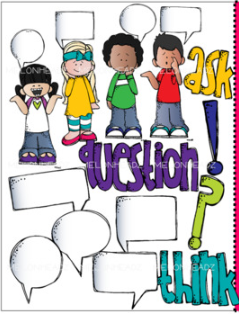 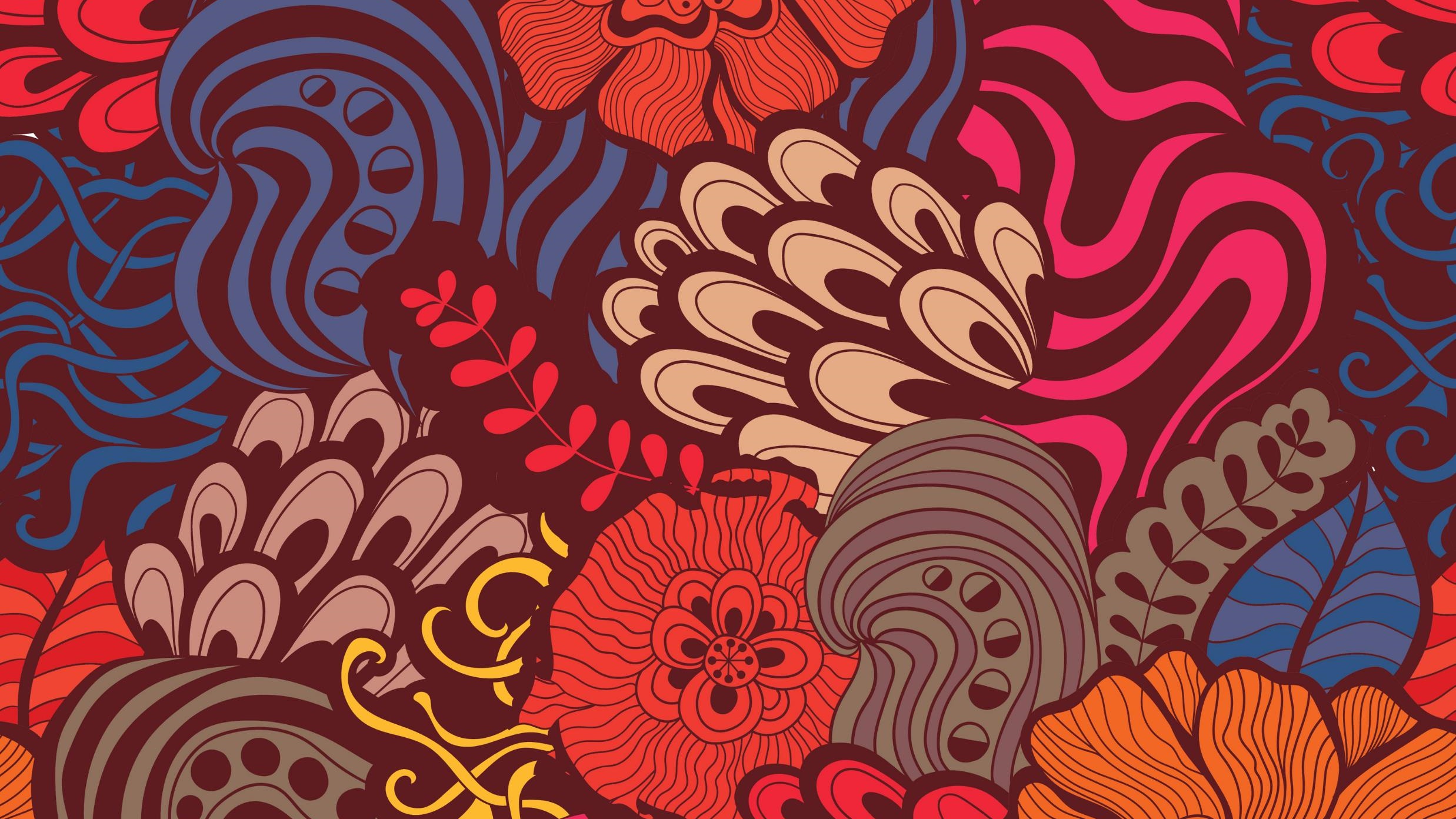 M-8
UJIAN TENGAH SEMESTER